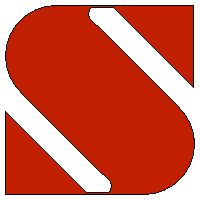 Семинар SCAD. Москва, апрель 2017
Ошибки в СП 20.13330.2016
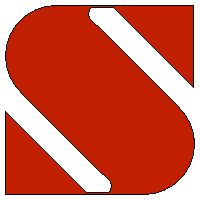 Семинар SCAD. Москва, апрель 2017
Рассматривается  вариант , зарегистрированный “СТАНДАРТИНФОРМОМ” , и, по-видимому,  отправленный в набор.
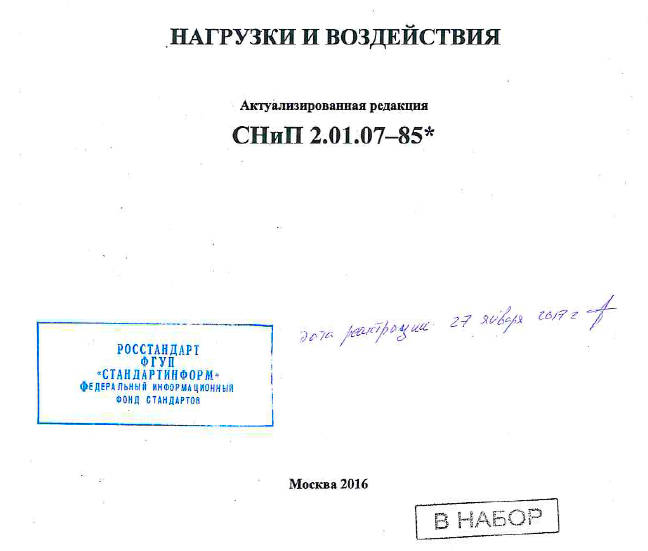 К сожалению, мы обнаружили ошибки. В том числе и те, на которые мы указывали еще пару лет назад, и которые нам обещали исправить
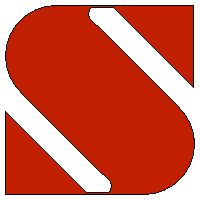 Семинар SCAD. Москва, апрель 2017
СНЕГ
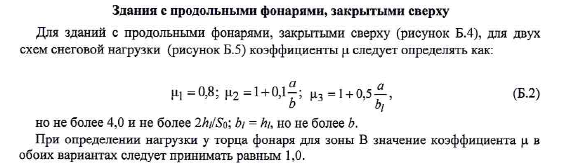 m
Итак, для определения m нужно знать величину S0


Но  эта величина сама определяется через m
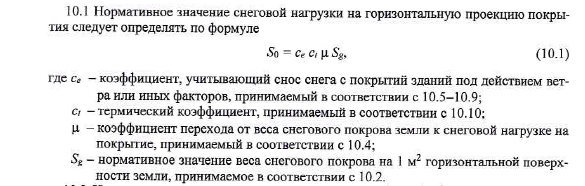 m
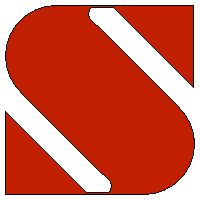 Семинар SCAD. Москва, апрель 2017
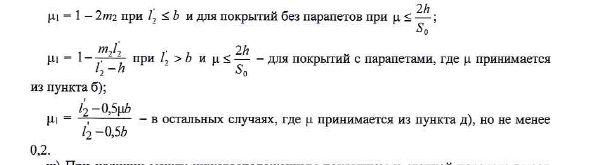 Не понятно, нужно ли чтобы одновременно выполнялись оба условия
                      l2<b   and   [no_parapet and   m<2h/S0]
 или же хотя бы одно из них?
                       l2<b   or      [no_parapet and   m<2h/S0]
РЕЗУЛЬТАТЫ ПОЛУЧАЮТСЯ РАЗНЫМИ
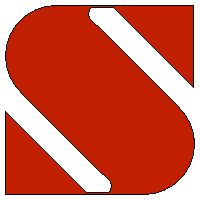 Семинар SCAD. Москва, апрель 2017
ВЕТЕР
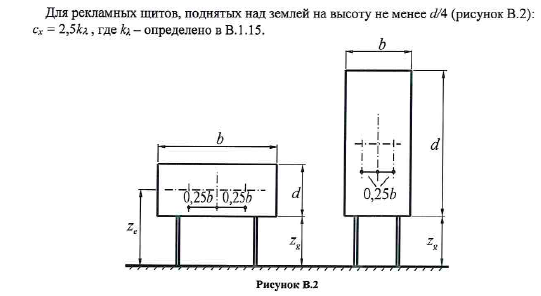 Это указание пригодно не для всех случаев.
Так, например, при b=d таблица требует чтобы ze>b. Поэтому неизвестно,  как определить Сх когда  b>ze>b/4
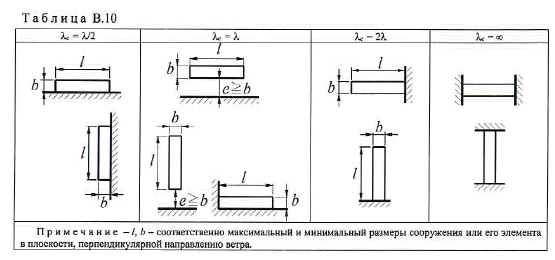 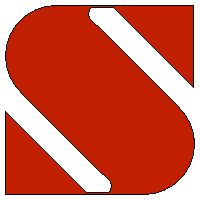 Семинар SCAD. Москва, апрель 2017
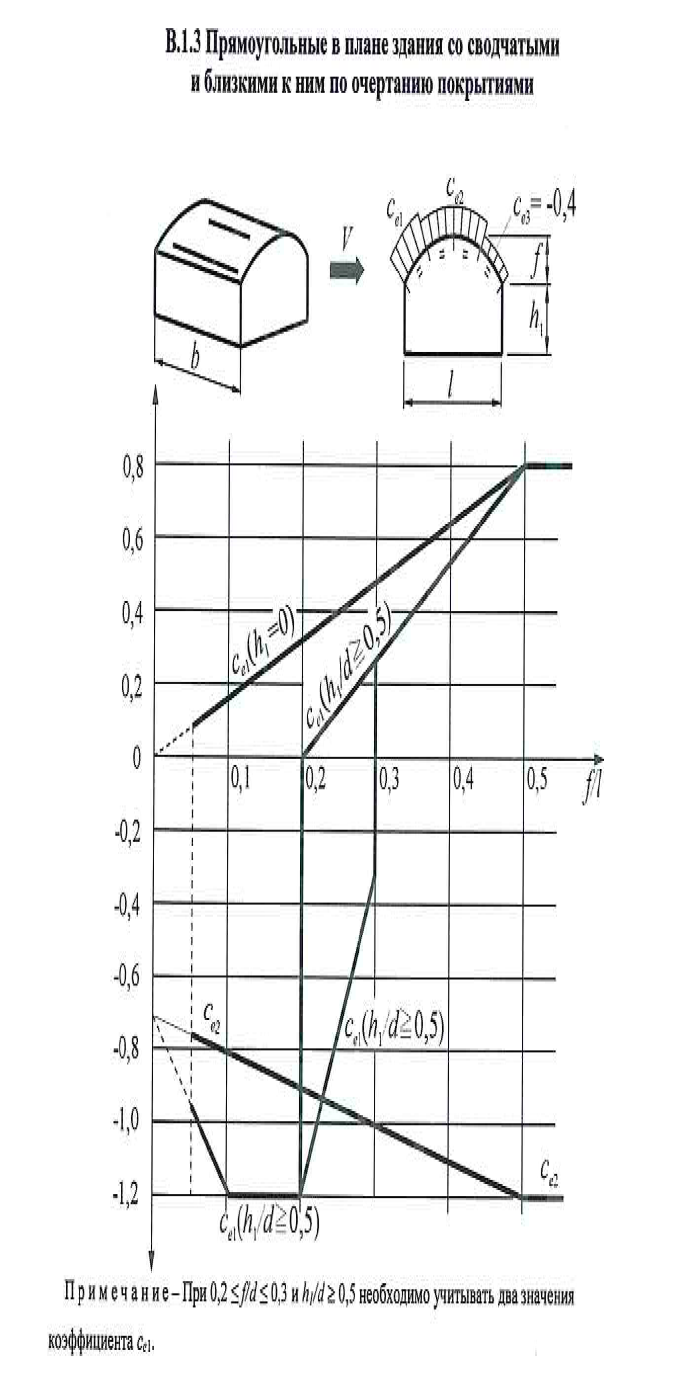 Я готов поставить бутылку коньяка тому, кто найдет на схеме размер d
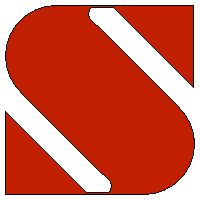 Семинар SCAD. Москва, апрель 2017
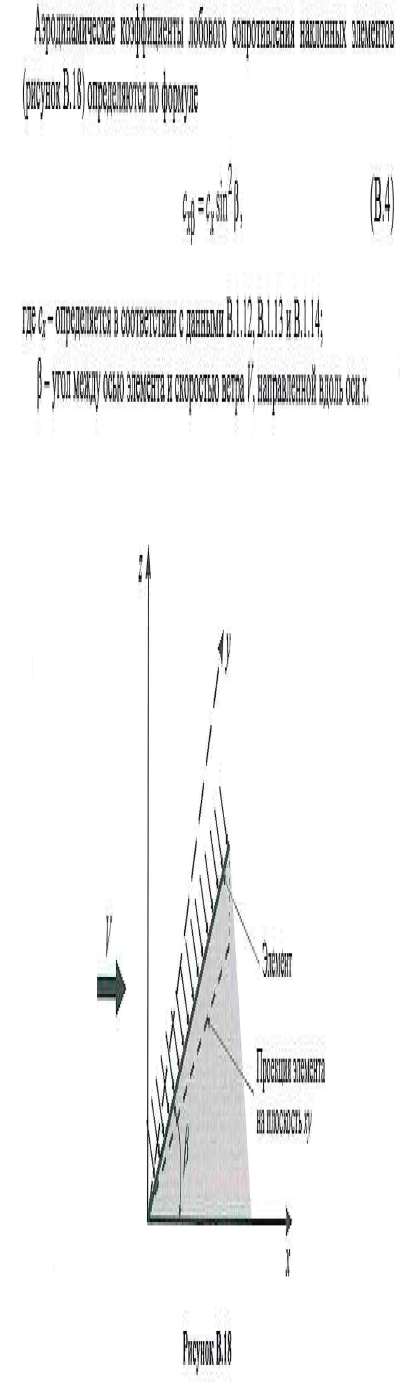 Направление нагрузки по сути не определено, оно не меняется при изменении направления ветра (на что было правильно указано в СНиП-е 1985 года). Определить  это через угол b нельзя, поскольку  возведение в квадрат убивает знак. А ветровую нагрузку нужно суммировать с другими,  и без ее направления этого сделать нельзя.
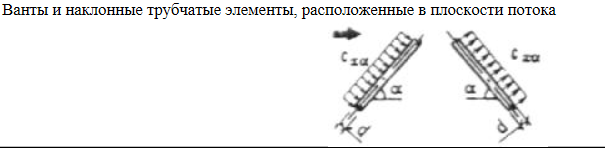 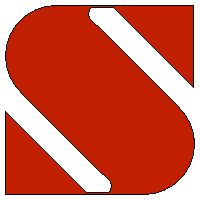 Семинар SCAD. Москва, апрель 2017
Безобразные карты в формате PDF, нужна векторная графика
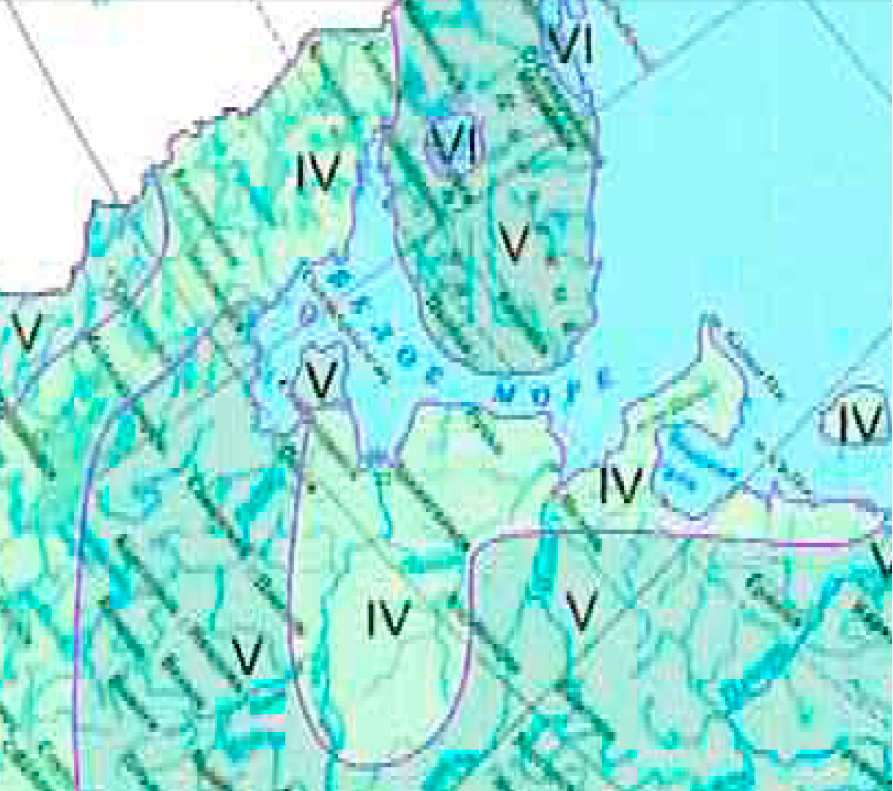 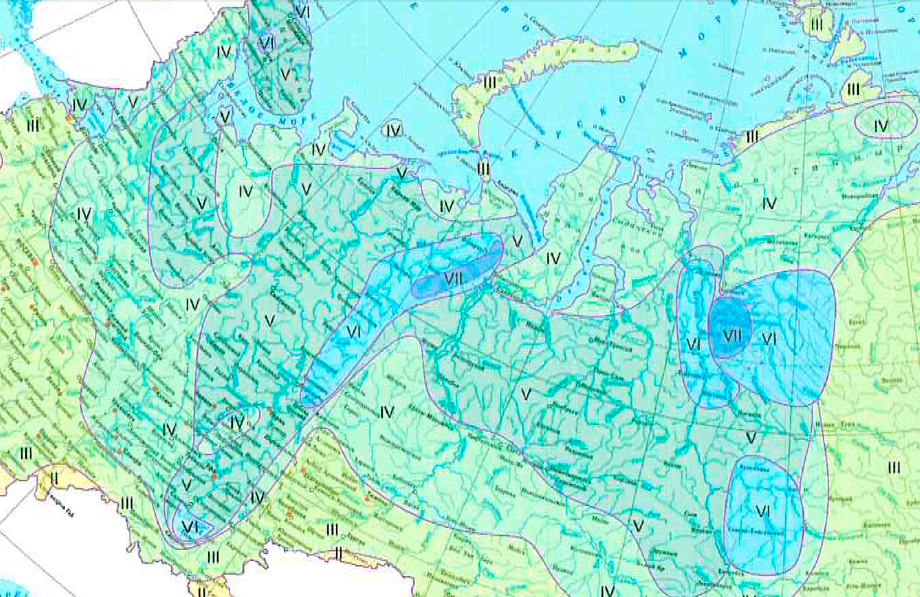 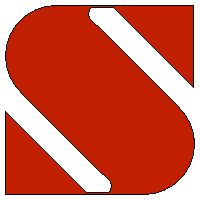 Семинар SCAD. Москва, апрель 2017
Все это  заставило нас в программе ВЕСТ время от времени выводить такую картинку
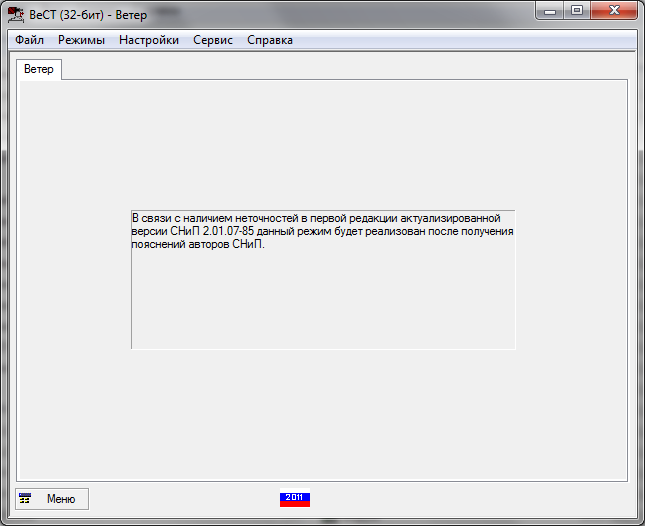